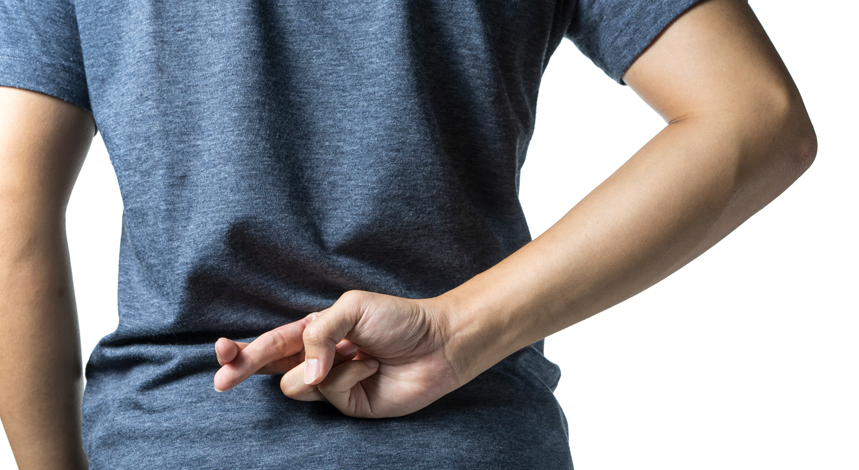 The Sin of Lying
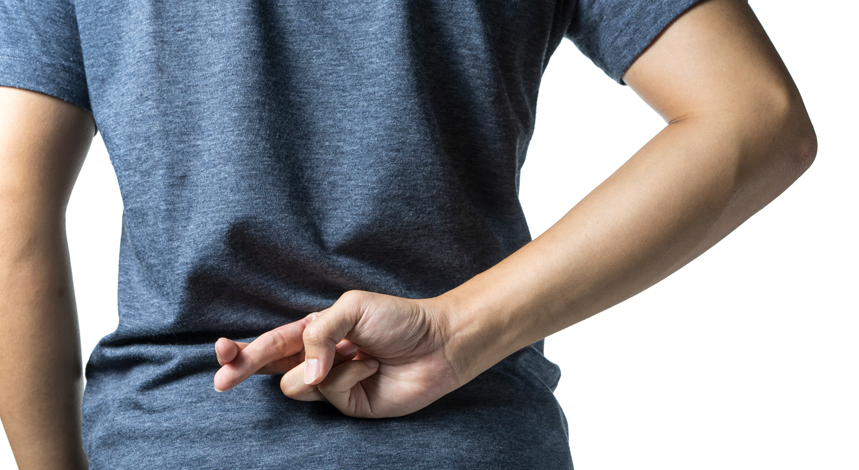 Lying is Selfish
The Sin of Lying
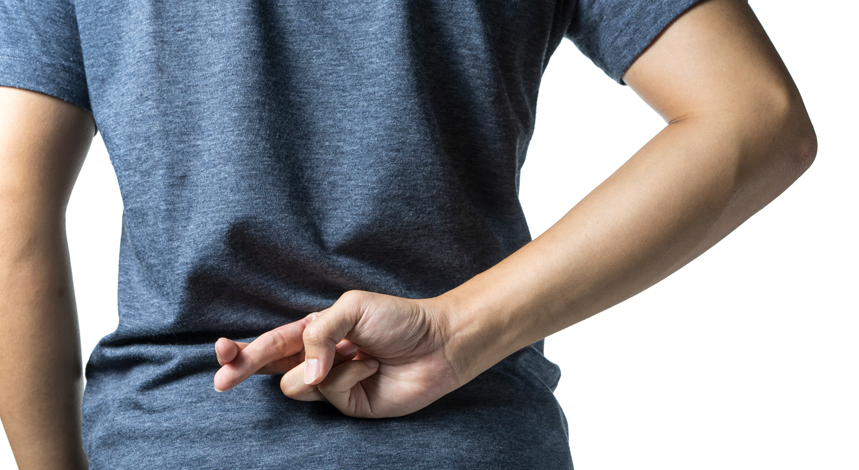 Lying Destroys Your Trustworthiness
The Sin of Lying
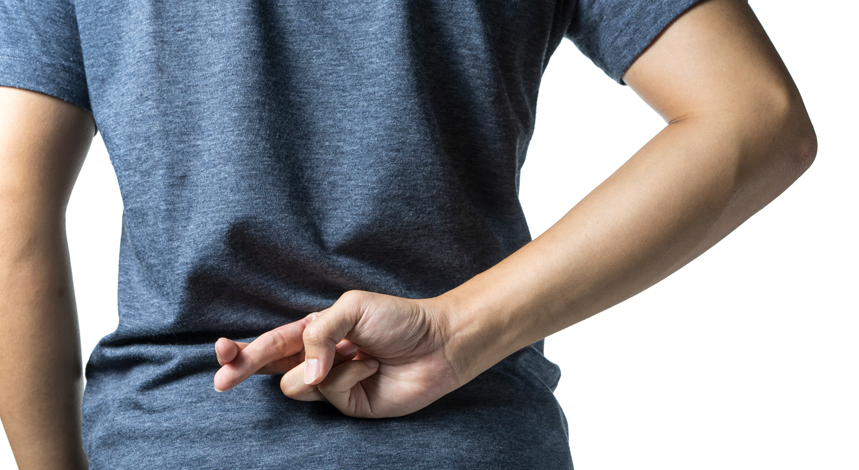 Lying is Inconsistent With God’s Character
The Sin of Lying
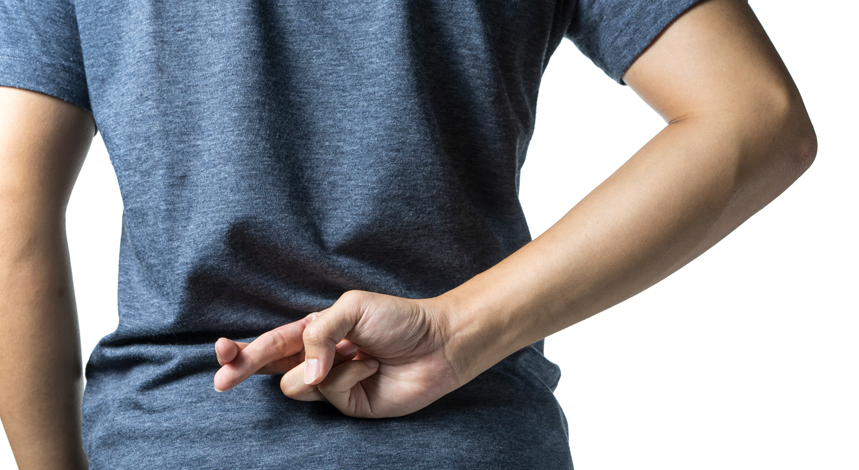 Are There Ever Exceptions?
The Sin of Lying